कव्यशास्त्र
संस्कृत काव्यशास्त्र की प्रासंगिकता
काव्य प्रयोजन
काव्यं यशसेsर्थकृते व्यवहारविदे शिवेतरक्षतये |
सद्यः परिनिवृत्तये कान्तासम्मित तयोपदेशयुजे ||
छह सम्प्रदायों की अवधारणा
अलंकर         रस        रीति      वक्रोक्ति        ध्वनि     औचित्य
                                                    
आ.भामह   आ.भरतमुनि   आ.वामन  आ.कुंतक  आ.आनंद वर्धन   आ.क्षेमेन्द्र
औचित्य
औचित्य संप्रदाय के जनक आचार्य क्षेमेन्द्र हैं |
अनौचित्य से बचना ही औचित्य-चिंतन का मूल मर्म है |
पद रचना, उक्ति वैचित्र्य का प्रयोग, अलंकारों की समाविष्टि कितनी हो जिससे अभिसिप्त ध्वनि निकले |
उदा. मनु यदि श्रद्धा को छोड़कर भागेंगे नहीं तो कथा का क्या होगा ? कवि अपनी बात कैसे कहेगा ?
अलंकर
“कव्यशोभाकरान धर्मान अलंकारान प्रचक्षते” से आगे बढ़कर अलंकारावादी आचर्यों ने अलंकार्य व अलंकार को एक कर दिया |
उदा. ‘उसी तपस्वी- से लम्बे थे देवदारु दो-चार खड़े’ बिम्ब विधान अलंकर की आधार शिला पर ही खड़े हैं |
उदा. ‘निर्वचन मैदान में लेटी हुई है जो नदी, पत्थरों की ओट में जा-जा के बतियाती तो है |’ प्रतीकात्मक प्रयोग भी अलंकार की आधार शिला पर ही खड़े हैं |
रीति-संप्रदाय
वामन की कथनी ‘विशिष्टा पद-रचना रीति’ आज ‘स्टाइल इज मैन’ की कहावत के सत्य का एक प्रमुख आधार है |
रीतिकाल पूरा युग रीति संप्रदाय की ही गुहार लगता रहा |
छायावाद को शैलीगत आन्दोलन कहते हुए शुक्ल जी ने इसपर रीति वैशिष्ट्य की ही मुहर लगाई है
वक्रोक्ति
वक्रोक्ति की स्थिति रीति व ध्वनि के बीच की है |
‘विशिष्ट पद रचना’ के बदले ‘विशिष्ट उक्ति’, जो विविधता, वैदग्ध्य-चमत्कार युक्त हो यह कवि कर्म कौशल है |
उदा. धूमिल की कविता का व्यंग्य- “जिस उम्र में मेरी माँ के चेहरे पर झुरियाँ पड़ गई हैं |
										  उसी उम्र की मेरी बगल वाली औरत के चेहरे पर,
										  मेरी प्रेमिका के चेहरे-सा लोच है |” 
वक्रोक्ति के कारण ही शरद जोशी व पी.के.सक्सेना जैसे व्यंग्यकार मंच पर खूब लोकप्रिय हुए |
वक्रोक्ति के बिना काम न चलेगा ‘तुम कौन सी पार्टी पढ़े हो लला, मन देहु पै लेहु छटांक नहीं’ की तरह | मिडिया के इस युग में वक्रोक्ति का महत्व एक और चरम की और बढ़ रहा है |
ध्वनि
रस की प्रासंगिकता
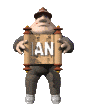